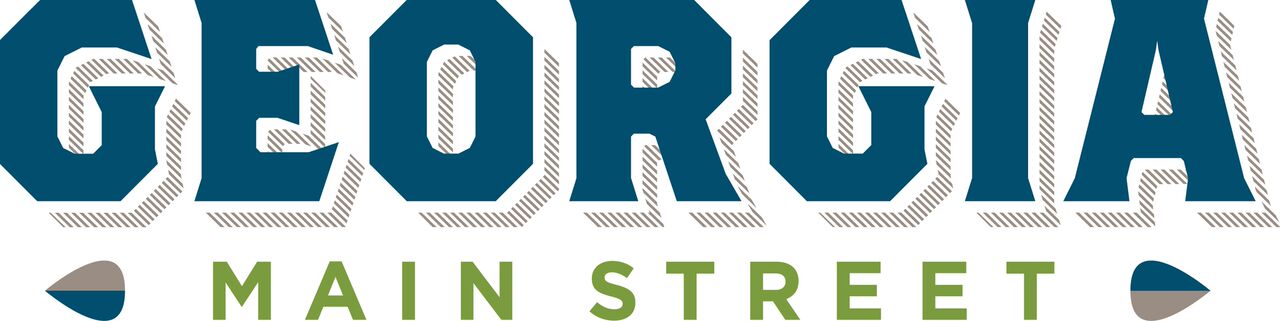 Welcome! Tell us about yourself.
What community are you from?




What is your role + title?
Tell us about your program’s Community Transformation Strategies
Answer
What were your program’s biggest accomplishments?
Answer: You can pull from accomplishments in both 2017 and 2018. Please describe the accomplishment plus it’s subsequent impact.
What currently is your program’s greatest challenge?
Please describe
What is your program’s number one goal for 2019?
Answer
How active and engaged is your Board of Directors?
Answer + provide examples
How does the Board fit in to the overall scheme of downtown development?
Please describe and give examples, when possible.
Does your community understand the role of Main Street?
Answer




What are you doing to engage them? Provide examples.
What three words would you use to describe your community + why?
Answer
What additional information would you like us to know?
Answer
THANK YOU!